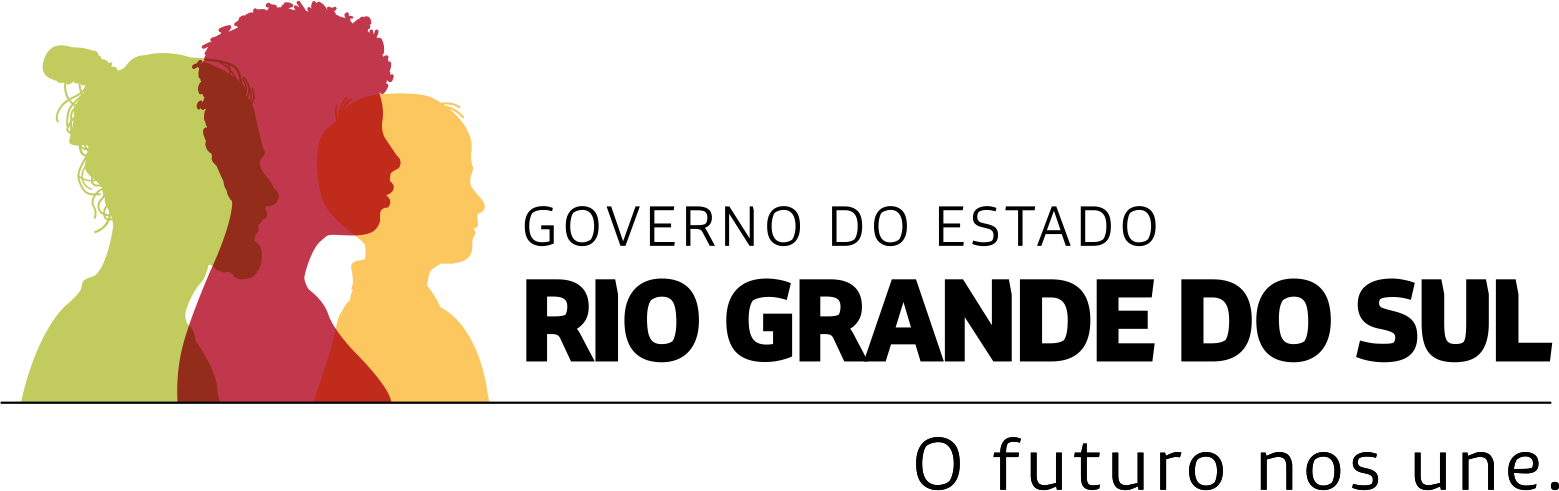 MAPA ESTRATÉGICO DO GOVERNO 2023-2026
ESTADO PRÓSPERO
Aumentar a capacidade
e a efetividade de
investimentos
Intensificar as parcerias com o setor privado
e o Terceiro Setor, qualificando e incrementando
a infraestrutura e a prestação de serviços
Consolidar
o equilíbrio fiscal
Unidos para construir o futuro do Rio Grande do Sul reconhecido pelo desenvolvimento sustentável e inclusivo, pela geração de oportunidades e qualidade de vida para todos, pela diversidade e pelo acolhimento a todas as vocações e a todos os talentos e, ainda, por seu compromisso com um amanhã feliz e abundante para as novas gerações.
PLANEJAMENTO, GOVERNANÇA E GESTÃO
Assegurar o alinhamento
estratégico e a atuação transversal
em todos os níveis do governo
Promover o engajamento, a participação
social e a articulação regional
Consolidar os mecanismos de
transparência e de governança
Valorizar e desenvolver
os servidores
Modernizar e agilizar
os processos
Promover a moderna e eficiente
governança de dados
SOCIEDADE INCLUSIVA, JUSTA E FELIZ
Proporcionar educação de qualidade,
inclusiva e equitativa, em um
ambiente acolhedor e inspirador
Promover a saúde e o bem-estar
com assistência adequada, ágil
e de qualidade
Combater a pobreza e garantir a
segurança alimentar das famílias
em situação de vulnerabilidade
Promover ações integradas
de cuidados e proteção
para a Primeira Infância
Promover políticas de
equidade, inclusão social
produtiva e habitação
Disseminar a cultura de paz
e fortalecer a segurança e
o combate ao crime
DESENVOLVIMENTO ECONÔMICO INOVADOR
Fomentar ecossistemas de
inovação e incentivar o aumento
da produtividade da economia
Promover a sustentabilidade ambiental,
fomentando a transição energética e
a adaptação às mudanças climáticas
Aprimorar a infraestrutura e
diversificar os modais de transporte,
reduzindo custos logísticos
Fomentar uma agenda de
desenvolvimento e um
ambiente de negócios mais
ágil, articulado e inovador
Fortalecer a articulação
com os municípios e o
desenvolvimento regional
Promover justiça tributária,
aperfeiçoando e simplificando
o modelo de tributação
Aprimorar as soluções
ao cidadão por meio
do governo digital
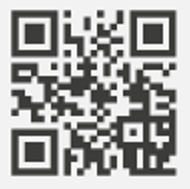 Saiba mais:
mapaestrategico.rs.gov.br
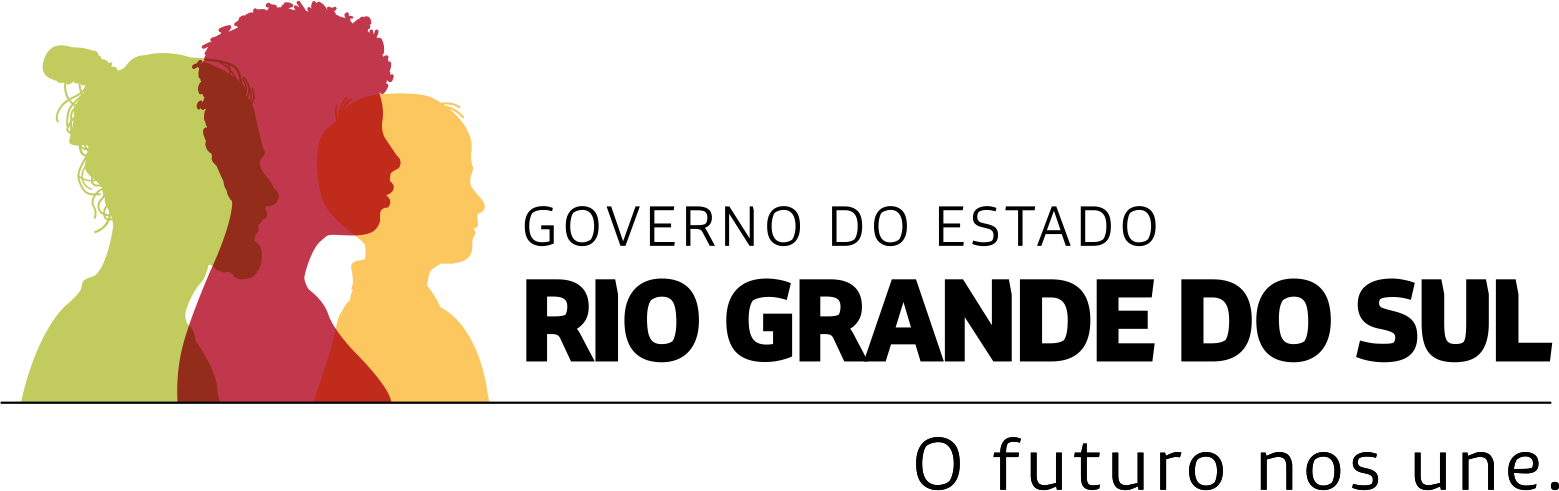 MAPA ESTRATÉGICO DEL GOBIERNO 2023-2026
ESTADO PRÓSPERO
Intensificar las asociaciones con los sectores privado y terciario, calificando y aumentando la infraestructura y la prestación de servicios
Aumentar la capacidad y eficacia de las inversiones
Consolidar el equilibrio fiscal
Unidos para construir el futuro de Rio Grande do Sul, reconocido por su desarrollo sostenible e inclusivo y por la generación de oportunidades y calidad de vida para todos, por su diversidad y acogida de todas las vocaciones y talentos, y también por su compromiso con un mañana feliz y abundante para las nuevas generaciones
PLANEAMIENTO, GOBERNANZA Y GESTIÓN
Asegurar el alineamiento estratégico y la actuación transversal en todos los niveles del gobierno
Promover el compromiso, la participación social y la articulación regional
Consolidar los mecanismos de transparencia y gobernanza
Valorar y desenvolver los funcionarios
Modernizar y racionalizar los procesos
Promover una gobernanza de datos moderna y eficaz
SOCIEDAD INCLUSIVA, JUSTA Y FELIZ
Proporcionar una educación de calidad, inclusiva y equitativa en un entorno acogedor e inspirador
Promover la salud y el bienestar con una asistencia adecuada, rápida y de calidad
Luchar contra la pobreza y garantizar la seguridad alimentaria de las familias vulnerables
Promover acciones integradas para la atención y protección de la primera infancia
Difundir la cultura de la paz y reforzar la seguridad y la lucha contra la delincuencia
Promover políticas de equidad, inclusión social productiva y vivienda
DESARROLLO ECONÓMICO INNOVADOR
Fomentar ecosistemas de innovación y incentivar el aumento de la productividad de la economía
Promover la sostenibilidad medioambiental, fomentando la transición energética y la adaptación al cambio climático
Mejorar la infraestructura y diversificar el transporte, reducindo costos logísticos
Fomentar una agenda de desarrollo y un ambiente de negocios eficiente, articulado e innovador
Fortalecer la articulación con los municipios y el desarrollo regional
Promover la justicia tributaria, perfeccionando y simplificando el régimen tributario
Perfeccionar las soluciones a los ciudadanos por medio del gobierno digital
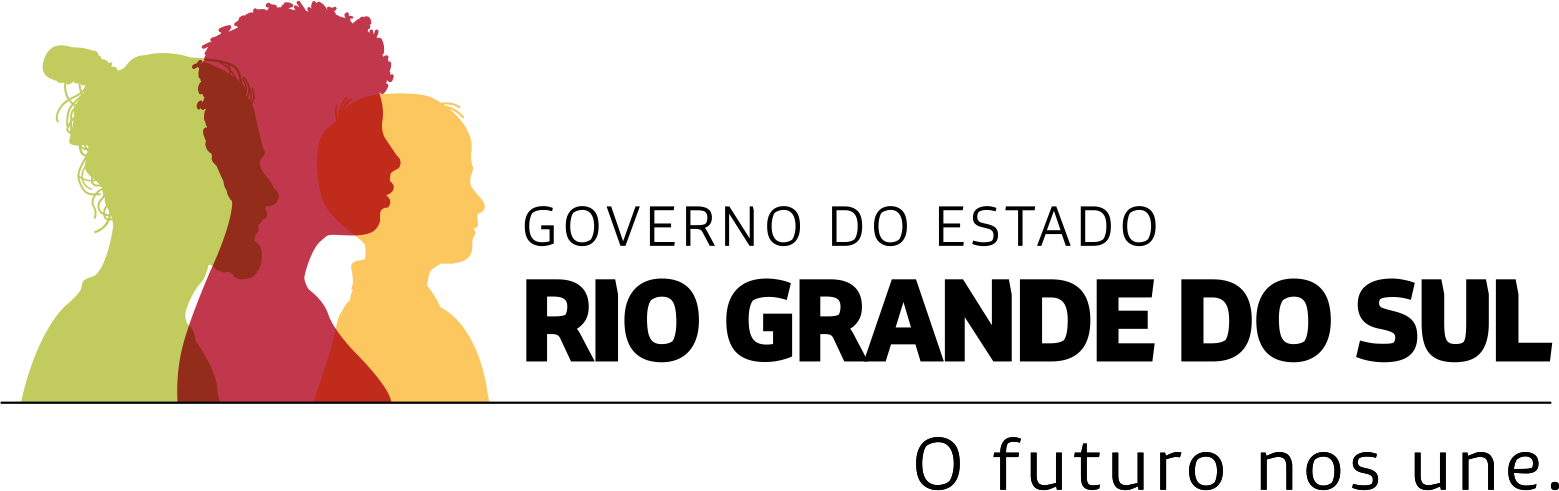 GOVERNMENT STRATEGIC MAP
PROSPEROUS STATE​
Increase capacity and effectiveness of investments​
Intensify partnerships with the private sector and the Third Sector, qualifying and increasing infrastructure and service delivery
Consolidate the fiscal balance​
United to build a future in which  Rio Grande do Sul is recognized for its sustainable and inclusive development, for the generation of opportunities and quality of life for all, for its diversity and for welcoming all vocations and talents, and also for its commitment to a happy and abundant tomorrow for the new generations.
PLANNING, GOVERNANCE AND MANAGEMENT​
Ensure strategic alignment and transversal action in all levels of government
Promote engagement, social participation and regional articulation
Consolidate the mechanisms of transparency and governance
Modernize and streamline processes
Promote modern and efficient data governance
Value and develop public servers​
INCLUSIVE, JUST AND HAPPY SOCIETY​
Provide inclusive and equitable education of high quality in a welcoming and inspiring environment
Promote health and well-being with adequate, agile assistance and quality
Combat poverty and ensure food security for families in vulnerable situations
Promote public policies focused on equity, social and productive inclusion and housing
Spread the culture of peace and strengthen public security and the fight against crime
Promote integrated care and protection actions for Early Childhood
INNOVATIVE ECONOMIC DEVELOPMENT
Foster innovation ecosystems and encourage increased productivity in the economy
Promoting environmental sustainability fostering energy transition and adaptation to climate change
Improve infrastructure and diversify transport modes, reducing logistical costs
Strengthen articulation with municipalities and regional development
Promote tax justice, improving and simplifying the taxation model
Improve solutions to citizens through digital government
Fostering a development agenda and a more agile, articulated and innovative business environment